Points in choosing a proper medication
Safety profiles
Effectiveness
Side effects
Patient satisfaction
Extra-glycemic effects
Cost
Facts Report
Market Research in Iran
2
Project Specifications
Quantitative Face to Face interviews
Methodology
Time
March 2016
Country
Iran
Sample Size
80 HCP
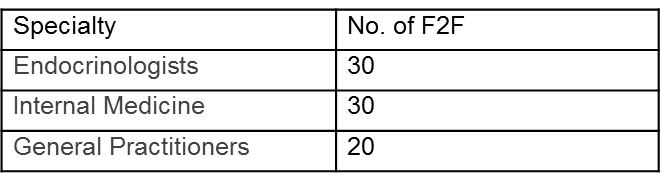 Sample Specs
Patients classificationaccording to HbA1C level
More than 60% of the T2D patients had HbA1C > 8%
Please vote!
In a usual newly diagnosed type 2 diabetic patient, what is your first choice of medication?

Glibenclamide
Metformin
Sitagliptin
Pioglitazone
Basal insulin
Iran: Gaps in Diabetes Management-1
31%
of newly diagnosed patients start with Sulphonylurea
Iran: Gaps in Diabetes Management-2
44%
of newly diagnosed patients were only on lifestyle
“not with Metformin”
Iran: Gaps in Diabetes Management-3
58%
of total diabetic patients switched to other OHAs before 3 months
Please vote!
In your routine clinical practice, what’s the total daily dose of Metformin achieved before you add the other OHA or Insulin to the patient’s regimen?

500 mg
1000 mg
1500 mg
2000 mg
2500 mg
Iran: Gaps in Diabetes Management-4
89%
of patients receive Metformin dose of <2000mg
“not the optimal dose”
Metformin Doses Distribution
Total
N=80
Endo Level
N=30
PCP’s Level
N=50
Mainly the patients pool in 1st line therapy, with A1C 7-8%
[Speaker Notes: Q27
Q28]
What to take home?
Effectiveness
Safety profiles
Side effects
Extra-glycemic effects
Patient satisfaction
Cost
Considering the above factors, among all anti-hyperglycemic medications, no other agent has more favorable properties than Metformin.
As indicated in all diabetes guidelines, Metformin should be placed in the top of the therapeutic list.
In a logic way, any other OADs should be started only after full dosage of Metformin has been used.